GOVORENJE
PRIMJERI 
VREDNOVANJE
GOVORENJEPROVJERAVA GOVORNE SPOSOBNOSTI PUTEM USMENOG IZRAŽAVANJA   KOJI JE ELEMENT PO KURIKULU
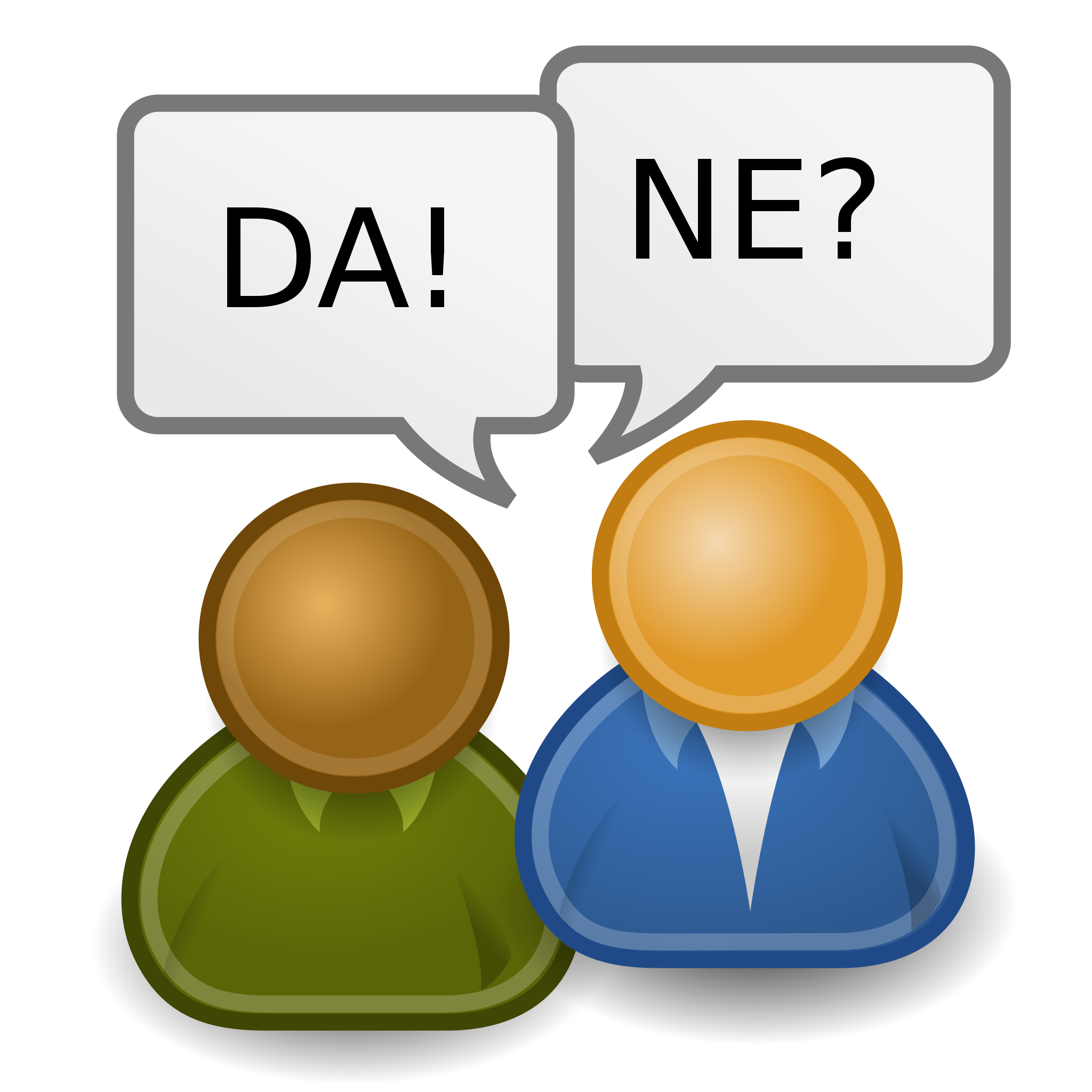 GOVORNA REPRODUKCIJA 
GOVORNA PRODUKCIJA (IZRAŽAVANJE U KONTINUITETU)
GOVORNA INTERAKCIJA (SUDJELOVANJE U RAZGOVORU) 
JEZIČNO POSREDOVANJE
GOVORNA REPRODUKCIJA
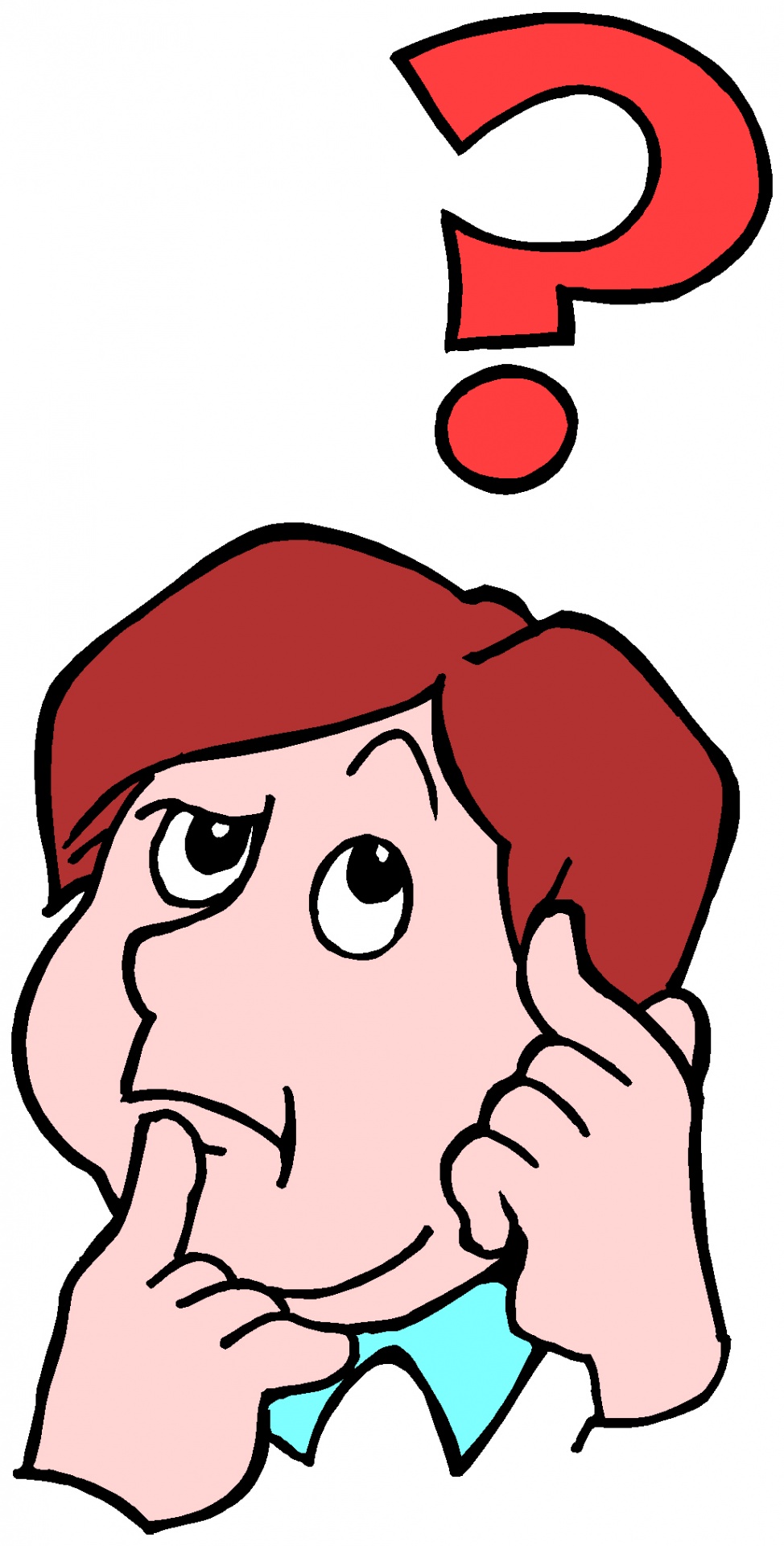 (oponašanje i izgovaranje specifičnih glasova njemačkog jezika;
 reproduciranje sadržaja obrađene cjeline, 
brojalica, 
rapova 
lirskih pjesama
isječaka iz književnog teksta 
sl.,slovkanje riječi,)
GOVORNA PRODUKCIJA (IZRAŽAVANJE U KONTINUITETU)
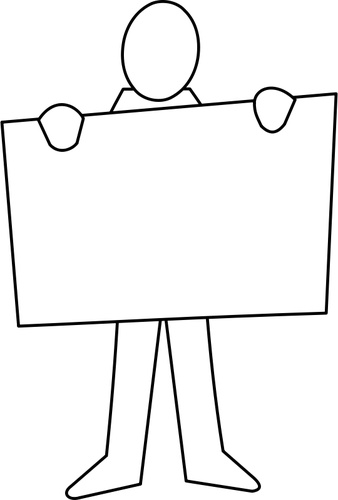 opisivanje slikovnoga predloška,
 realnihi situacija uz ponuđene natuknice,
 tablice i sl. ili bez njih 
govorenje o učenikovim osobnim iskustvima - 
prepričavanje slijeda događaja;
 davanje uputa: povezivanje elemenata u cjelinu;
 iznošenje rezultata rada u skupini ili paru npr.postera/ plakata
opisivanje osoba, predmeta I situacija prema slikovnom predlošku ili video zapisu bez tona
prepričavanje obrađenog teksta ili događaja i situacija iz osobnog iskustva učenika
 povezivanje elemenata priče, dijaloga, razgovora u smislenu cjelinu, 
sudjelovanje u kraćim dramatizacijama uz predložene jezične sadržaje )
GOVORNA INTERAKCIJA (SUDJELOVANJE U RAZGOVORU)
postavljanje ili odgovaranje na pitanja u sklopu poznatih jezičnih struktura i tematskih sadržaja 
intervju iz natuknica 
reproduciranje kratkih dijaloga u kojima učenici samostalno mijenjaju pojedine elemente
samostalno vođenje dijaloga u okviru poznatih situacija
davanje raznih uputa, zamolbi, komandi 
sudjelovanje u kraćim dramatizacijama ili dijalozima)
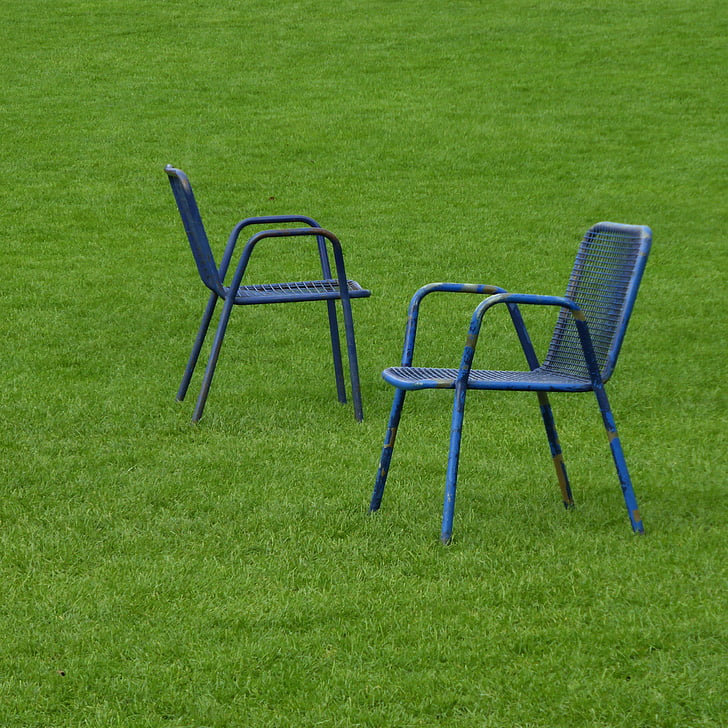 JEZIČNO POSREDOVANJE
Jezično posredovanje (jezična medijacija) je složena jezična djelatnost koja uključuje istovremeno ili naizmjenično
jezično primanje (recepciju) i proizvodnju (produkciju). U usmenome jezičnome posredovanju treća osoba
omogućuje sporazumijevanje drugih dviju ili više osoba koji ne govore isti jezik
Element Jezično posredovanje vrednuje se samo u onim inačicama kurikuluma u kojima se i pojavljuje pod oznakom A.3.5 ili A.4.5. U nastavljačkom učenju sa minimalno tri sata tjedno element Jezično posredovanje pojavljuje se od trećeg razreda (11. ili 8. godina učenja), kod nastavljača sa po dva sata tjedno samo u četvrtom razredu gimnazija (12. ili 9. godina učenja). U početnom je učenju jezika u gimnazijama ishod Jezično posredovanje zastupljen, ali se ne ocjenjuje nego samo formativno vrednuje, samo u četvrtom razredu (4. godina učenja), a kod strukovnih škola isključivo u inačici sa 4 sata tjedno u 4. godini učenja.
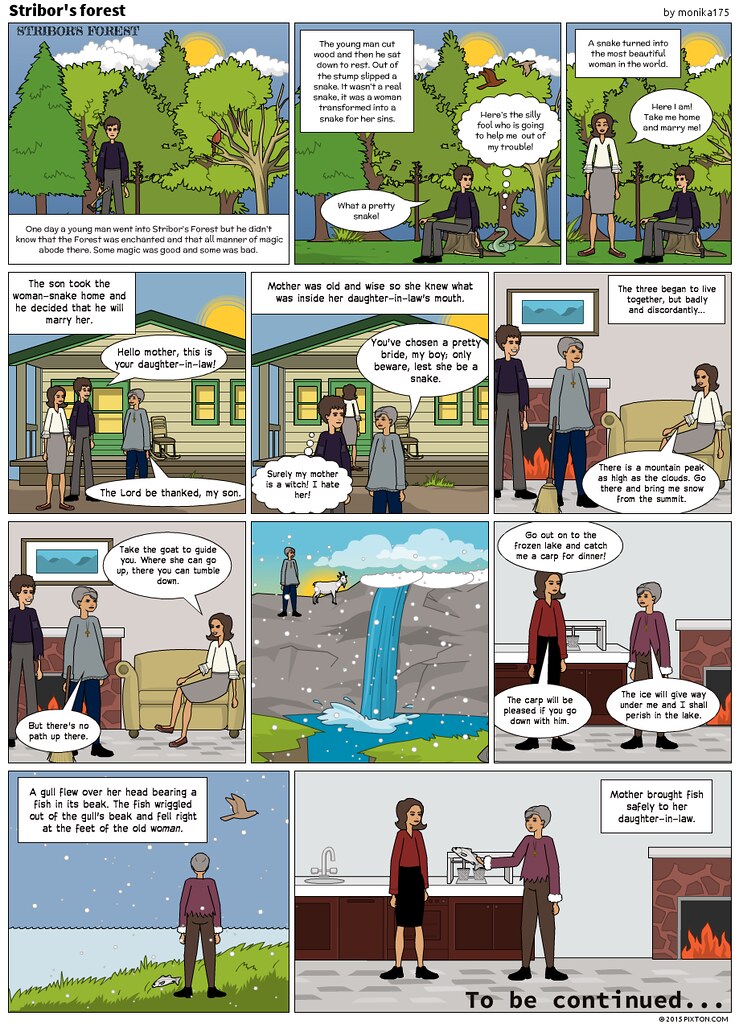 vrednovanje
Lorem Ipsum
VREDNOVANJE
UVJEŽBAVANJE
OCJENJIVANJE NAUČENOG
ZA UČENJE
Lorem Ipsum
SUMATIVNO
FORMATIVNO
ZA UČENJE
Lorem Ipsum
KAO UČENJE
Lorem Ipsum
BILJEŠKA
Lorem Ipsum
OCJENA
BILJEŠKA
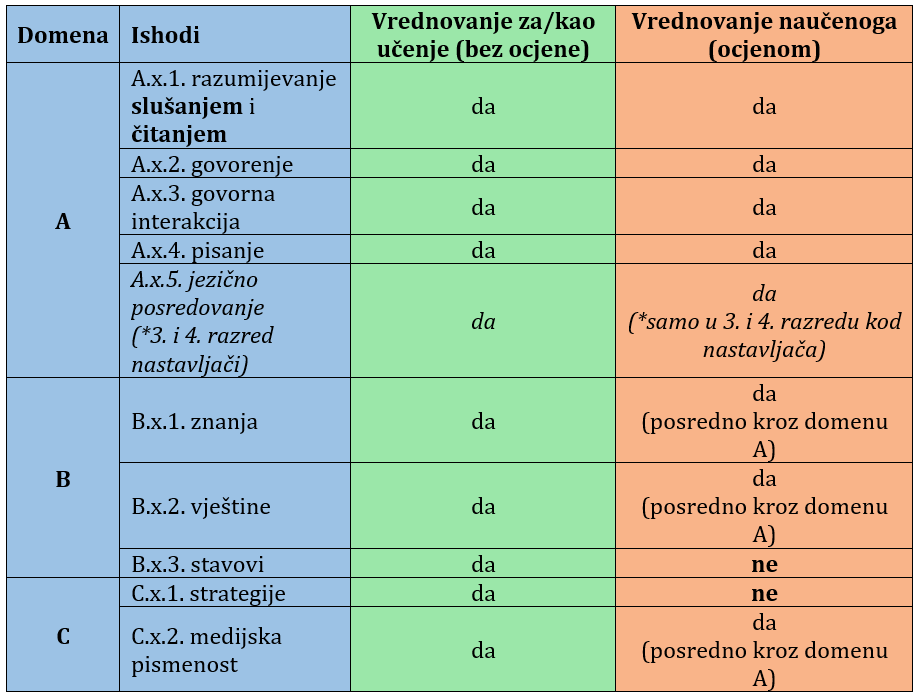 NAPOMENA:
poznavanje jezika/ gramatika se ne ispituje i ne vrednuje izdvojeno, nego se uzima u obzir kroz opise sastavnica u rubrikama vrednovanja, 

 a isto se odnosi i na vokabular
FORMATIVNO VREDNOVANJE (opis, primjeri)
Formativno vrednovanje odvija se tijekom učenja i poučavanja i NE rezultira ocjenom. 
Također je važno naglasiti da zbroj više formativnih provjera NE daje sumativnu provjeru.  
Važno je provoditi vrednovanje za i kao učenje jer ono pomaže učenicima unaprijediti svoje učenje, a učiteljima svoje poučavanje. 
Provodi se uglavnom izlaznim karticama i/ili kratkim zadatcima u fazama upoznavanja, uvježbavanja, istraživanja i  pripreme gradiva,  nakon obrađene lekcije odnosno dijela lekcije, pa prema tome i oblikujemo zadatke. 
Najčešće učitelji postavljaju pitanja za provjeru govorne akcije i interakcije, nadalje se može provoditi putem jezično- slikovnih kartica, slikovnog, zvučnog ili pisanog poticaja. 
Za formativno vrednovanje dobro je upotrebljavati holističke rubrike vrednovanja.
NAPOMENA: U rubriku napišite konkretno u čemu učenik griješi i što treba popraviti!
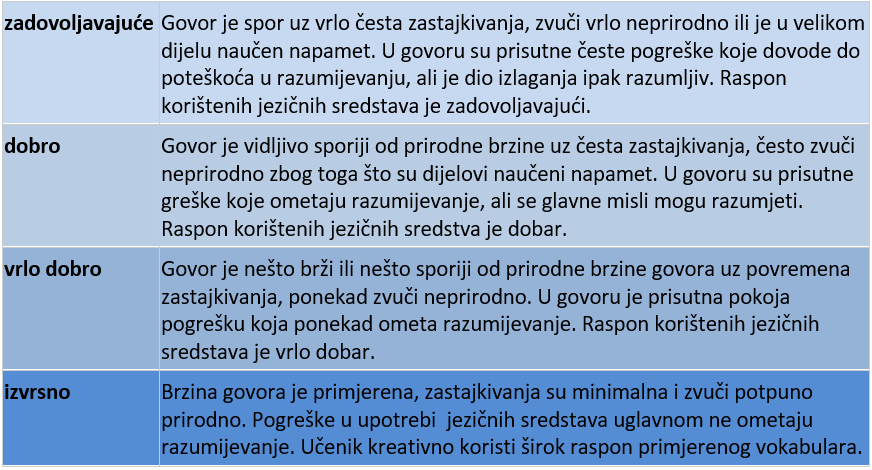 NAPOMENA:
preporučuje se kontinuitet usmenih provjera 
prije svakog sumativnog vrednovanja provodi se barem jedno formativno vrednovanje kako bi učenik stekao pravi dojam o naučenom i dobio nove smjernice kako i što još učiti
SUMATIVNO VREDNOVANJE (opis, primjeri, rubrike)
Vrednovanje naučenoga (sumativno vrednovanje) namijenjeno je provjeri jasno definiranih obrazovnih ishoda na određenoj kognitivnoj razini nakon određenoga razdoblja učenja i poučavanja, npr. nakon obrađene nastavne teme/cjeline ili nakon obrazovnoga razdoblja.  
Ovakvo vrednovanje rezultira brojčanom ocjenom te daje povratnu informaciju učeniku o njegovim postignućima i napredovanju. 
Sumativno vrednovanje može uslijediti tek nakon opširne pripreme, uvježbavanja i jednog ili više oblika formativnog vrednovanja istih aktivnosti.  
Aktivnosti sumativnog vrednovanja se ne smiju razlikovati od aktivnosti za usvajanje i svladavanje određenih vještina i znanja jer ono time zadržava autentičnost
SUMATIVNO VREDNOVANJE (opis, primjeri, rubrike)
sumativno vrednovanje provodimo kada ispitujemo naučeno i prema tome oblikujemo zadatke. 
preporučuje se kontinuitet u usmenim provjerama 
prije svakog sumativnog vrednovanja provodi se barem jedno formativno vrednovanje kako bi učenik stekao pravi dojam o naučenom 
zadatci i upute su jasni, konkretni i nedvosmisleni.	
 
odgovaraju tipu zadatka s kojim su se učenici već susretali tijekom formativnog vrednovanja; 
su oblikovani kao samostalne jedinice (odgovor na jedan zadatak nije vezan uz odgovor na prethodni zadatak).
NAPOMENA
Razlika u postavljanju zadataka za formativno i sumativno vrednovanje je: 
 ta što je za formativno vrednovanje zadatak opisan i primjerima i detaljnijom ponudom jezičnih sredstava, kojih će se učenik za vrijeme sumativnog vrednovanja trebati sjetiti sam. 
za formativno vrednovanje koristi  se češće holistička tablica, dok za sumativno analitička tablica vrednovanja 
dobro je da pri svakom obliku vrednovanja učenik ima uvid u ove tablice
NAPOMENA: U rubriku napišite konkretno u čemu učenik griješi i što treba popraviti!
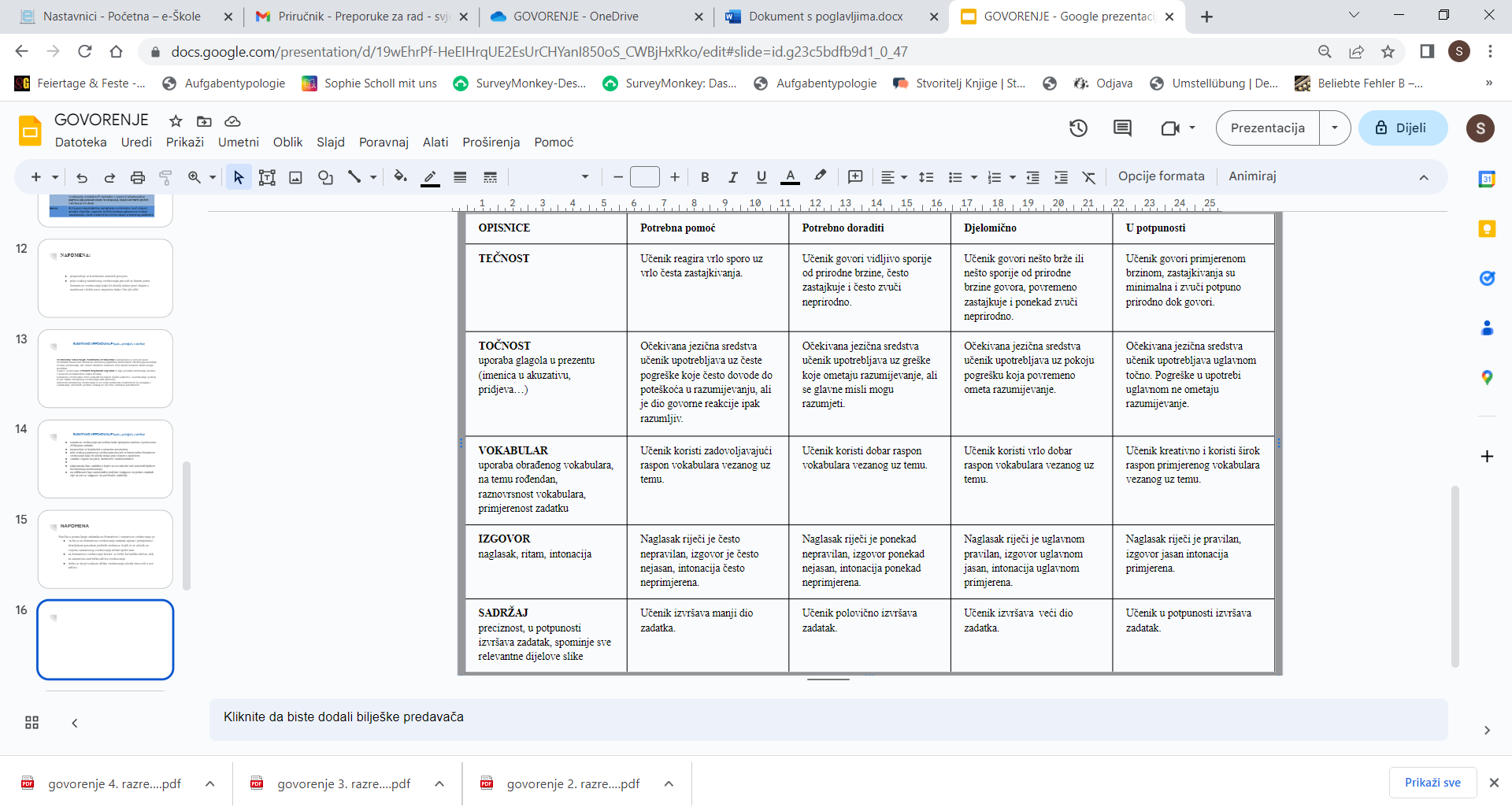 PRIMJERI
GOVORNA REPRODUKCIJA 
pjesma
Herbst
Die Blätter fallen, fallen wie von weit,
als welkten in den Himmeln ferne Gärten;
sie fallen mit verneinender Gebärde.
…
(Rainer Maria Rilke, 1875-1926, deutsch-österr. Dichter)
brojalica

Eins, zwei, Polizei
Drei, vier, Grenadier
Fünf, sechs, alte Gags
Sieben, acht, gute Nacht.

Ja-ja-ja, was ist los, was ist das?
Ja-ja-ja, was ist los, was ist das?
Ja-ja-ja, was ist los, was ist das?
Ja-ja-ja, was ist los, was ist das?
GOVORNA PRODUKCIJA (IZRAŽAVANJE U KONTINUITETU)
Beschreibe dieses Zimmer und benutze dabei: 
Adjektive ( Adjektivdeklination - ein/ mein)
Was steht wo? ( Nom.- Dat.)
die Verben, die auf die Frage wo? antworten
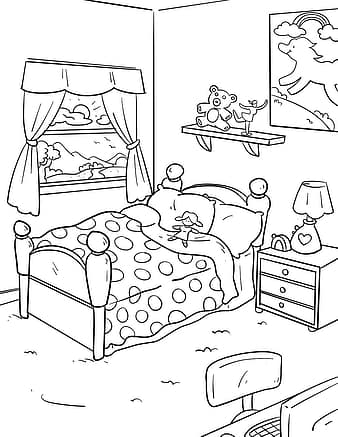 GOVORNA PRODUKCIJA (IZRAŽAVANJE U KONTINUITETU)
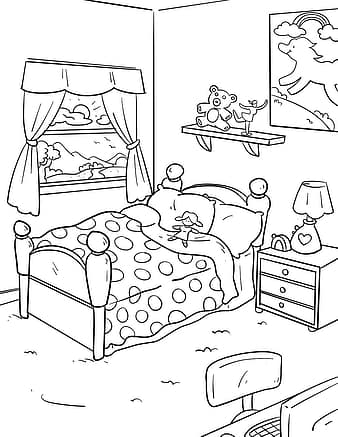 Wie hat dieses Zimmer gestern ausgesehen:
Adjektive ( Adjektivdeklination - ein/ mein)
Was steht wo? ( Nom.- Dat.)
die Verben, die auf die Frage wo?iantworten(in Perfekt)
GOVORNA PRODUKCIJA (IZRAŽAVANJE U KONTINUITETU)
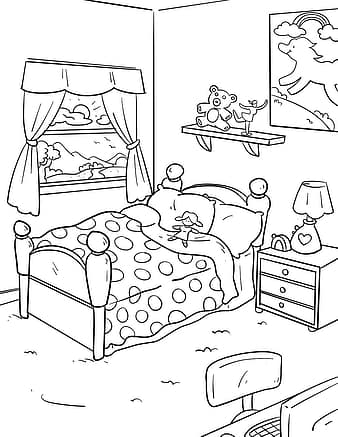 beschreibe dein Traumzimmer und benutze dabei: 
Adjektive ( Adjektivdeklination - ein/ mein)
Was würde wo stehen? ( Nom.- Dat.)
die Verben, die auf die Frage wo? antworten
die Verben in Konjunktiv Präteritum und Konditional